第２回松山「足を学ぶ会」
謹啓
先生におかれましては益々ご健勝のこととお慶び申し上げます。
この度、下記の要領にて糖尿病フットケア 足を学ぶ会を開催させて頂く事になりました。
ご多忙中とは存じますが、万障お繰り合わせの上、ご出席賜りたくお願い申し上げます。
謹白
特別講演
日時：平成2９年9月13日（水）18:45〜20:00

会場：ひめぎんホール 3階　第6会議室
	　松山市道後町2-5-1
	　ＴＥＬ：089-923-5111
『 足をどう見る、どうケアする 』
兵頭 佳代子 先生
愛媛県立中央病院　糖尿病内分泌内科外来　看護師
大成 敏江 先生
医療法人　聖光会　鷹の子病院　看護師
丹波 光子 先生
	杏林大学医学部付属病院
		特定看護師皮膚・排泄ケア認定看護師
製品情報提供
大正富山医薬品株式会社　１８：４５～１９：００
座 長
１９：００～２０：００
演 者
＊参加費として５００円申し受けます
＊本会は、愛媛県糖尿病療養指導士認定（ＥＣＤＥ）1.0単位取得できます
＊本会は、「糖尿病合併症管理料」算定の研修には認められておりません
＊軽食をご用意しております
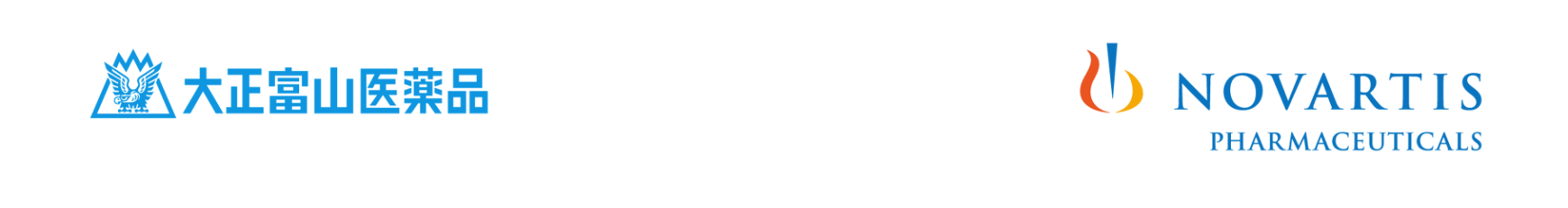 共催：松山「足を学ぶ会」/
第2回松山「足を学ぶ会」
事前参加申し込み

申し込み先	：大正富山医薬品㈱　担当：深田
　FAX　　 	：	089-913-1106
　E-mail　	：  k-fukata@mx.taishotoyama.co.jp
代表者様ご連絡先

ご施設名：　                                                    

ご芳名：　 　                                                   

（ご連絡先）
TEL：　                                                           

E-mail：
（参加予定者数）

医師　　　　　　　　　　　名

看護師　　　　　　　　　　名

その他　　　　　　　　　　名
※　当日のお弁当の数を確認させていただきますので
お手数おかけしますが、事前申し込みをお願い致します。